Polityka budżetowa
mgr Małgorzata J. Januszewska
Polityka budżetowa
Polega na doborze źródeł i metod gromadzenia środków publicznych oraz kierunków i sposobów realizacji wydatków publicznych dla osiągnięcia celów społecznych i gospodarczych, ustalonych przez odpowiednie władze państwowe.
Funkcje polityki budżetowej
społeczno-ustrojowa:
Ochrona praw własności
Ochrona przed przestępstwami
Wymierzanie sprawiedliwości
Zapewnienie obrony narodowej
Krzewienia oświaty
Funkcje polityki budżetowej
2. Administracyjno-polityczna:
administracja,
policja,
armia,
dyplomacja.
Funkcje polityki budżetowej
3. socjalno-kulturowa:
Służba zdrowia,
Kultura.
Funkcje polityki budżetowej
4. ekonomiczna:
wzrost dobrobytu, pomnażanie bogactwa,
wzrost gospodarczy,
efektywne wykorzystanie zasobów,
przemiany strukturalne,
wzrost udziału w międzynarodowym podziale pracy.
Funkcje polityki budżetowej (inaczej)
Alokacyjna:
Kształtowanie podziału czynników wytwórczych między sektor prywatny a publiczny i dalsza alokacja wewnątrz tych sektorów.

Określenie wielkości środków przeznaczonych na konkretne zadania.
Funkcje polityki budżetowej (inaczej)
Redystrybucyjna
Świadome oddziaływanie państwa na rozmiary i strukturę funduszy nabywczych w poszczególnych latach.
Funkcje polityki budżetowej (inaczej)
Redystrybucyjna
I bezpośrednia redystrybucja dochodów poprzez:
 System podatkowy,
 transfery socjalne
II pośrednie działanie poprzez bezpłatne zaspokajanie pewnych potrzeb (np. oświata, zdrowie)
III oddziaływanie na warunki, w których kształtuje się pierwotna redystrybucja dochodów
Funkcje polityki budżetowej (inaczej)
Stabilizacyjna
Wykorzystywanie wydatków i dochodów budżetowych do osiągnięcia celów:
 stabilności cen,
 wysokiego zrównoważonego tempa wzrostu gospodarczego
 wysokiego stopnia wykorzystania potencjału gospodarczego
Budżet państwa
Roczny plan dochodów i wydatków oraz przychodów i rozchodów władzy państwowej na okres roku kalendarzowego.

Budżet to pewien zespół rozrachunków, przedstawiający wszelkie stałe wpływy i obciążenia państwa na okres jednego roku.
Budżet państwa
Może osiągać 3 stany:
 deficyt – gdy wydatki są większe niż wpływy,
 nadwyżka,
 równowaga budżetowa.
Budżet państwa
Stopień ingerencji państwa w gospodarkę mierzony jest udziałem budżetu w PKB
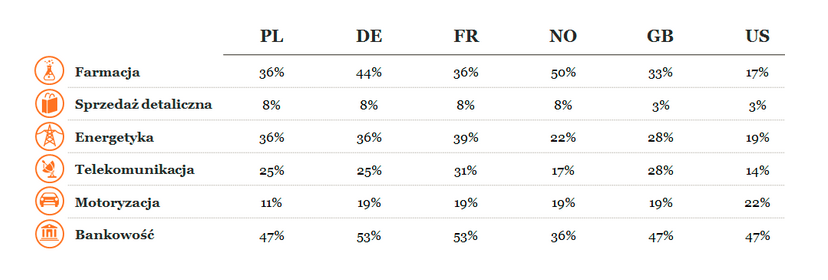 Dług publiczny
Suma wszystkich deficytów wraz z zadłużeniem jednostek samorządu terytorialnego
Podatki
Podatek – jednostronne, przymusowe, bezzwrotne, powszechne świadczenie pieniężne pobierane prze państwo.
Dzielą się na:
 pośrednie – np. VAT, akcyza, podatek leśny, podatek od gier
 bezpośrednie – np. PIT, CIT
Podatki
Podatek – jednostronne, przymusowe, bezzwrotne, powszechne świadczenie pieniężne pobierane prze państwo.
Dzielą się na:
 pośrednie – np. VAT, akcyza, podatek leśny, podatek od gier
 bezpośrednie – np. PIT, CIT
Funkcje podatków
fiskalna – podatki stanowią dochód budżetu
 pozafiskalna – regulacyjna i stymulacyjna

Podatek pomaga kształtować siłę nabywczą:
Wzrost podatków -> ograniczenie inflacji
Obniżenie podatków -> ożywienie gospodarcze
Systemy podatkowe
progresywny – im wyższe dochody, tym wyższy podatek
		18%
		      	     próg podatkowy 85 528 zł
		32%
 regresywny
 liniowy
Progi i procedury ostrożnościowe
I próg – 50-55% PKB
Deficyt budżetowy w przyszłym roku musi być mniejszy
II próg – 55-60% PKB
Przyszły budżet nie może posiadać deficytu
III próg – 60% PKB i więcej
Miesiąc na ogłoszenie nowego budżetu wraz z programem sanacyjnym ograniczającym zadłużenie do poziomu niższego niż 60% PKB
Keynes a stabilizacja gospodarki
Gdy gospodarka jest „schłodzona” należy stymulować wzrost popytu:

 zwiększenie wydatków budżetowych
 obniżenie podatków
Gospodarka:
Wzrost inwestycji,
Wzrost zatrudnienia,
Wzrost konsumpcji
Budżet:
deficyt
Wzrost PKB,
Wzrost inflacji
Keynes a stabilizacja gospodarki
Gdy gospodarka jest „przegrzana” należy stymulować spadek popytu:

 zmniejszenie wydatków budżetowych
 podwyższenie podatków
Gospodarka:
Spadek inwestycji,
Spadek zatrudnienia,
Spadek konsumpcji
Budżet:
nadwyżka
Spadek PKB,
Spadek inflacji
Krzywa Laffera
Przedstawia zależność między wysokością stopy podatkowej a dochodami budżetowymi, np.:





Kształt krzywej jest nieokreślony i wzbudza kontrowersje.
Punkt przeciążenia podatkowego
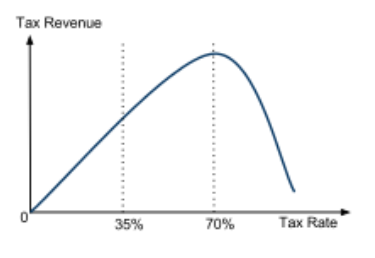 Pasywna polityka budżetowa
Określone elementy dochodów i wydatków państwa cechuje na grucie ustawy tendencja do automatycznego oddziaływania na zagregowany popyt.
Aktywna polityka budżetowa
Wymaga podejmowania aktywnych działań ze strony organów zarządzających.